Всестороннее развитие личности ребенка дошкольного возраста с ОНР через повышение педагогической компетенции родителей.
.
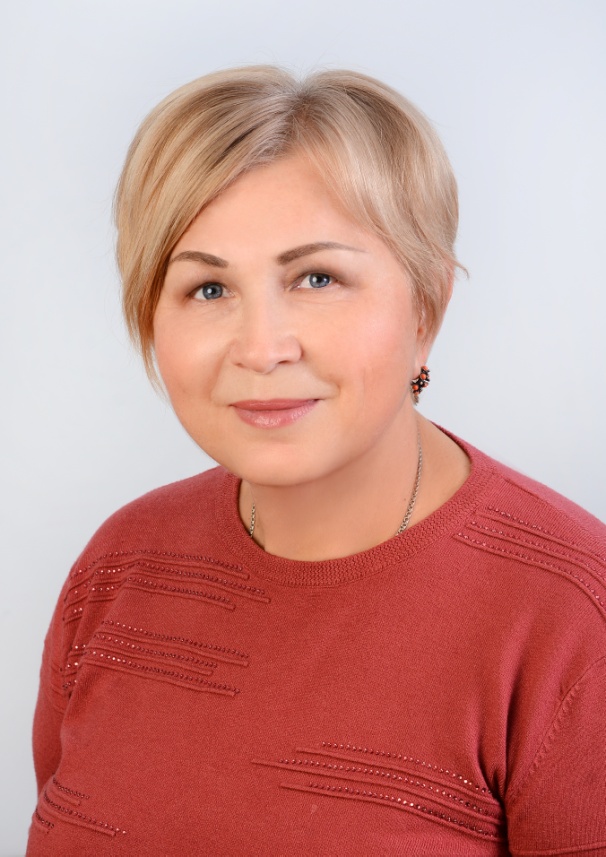 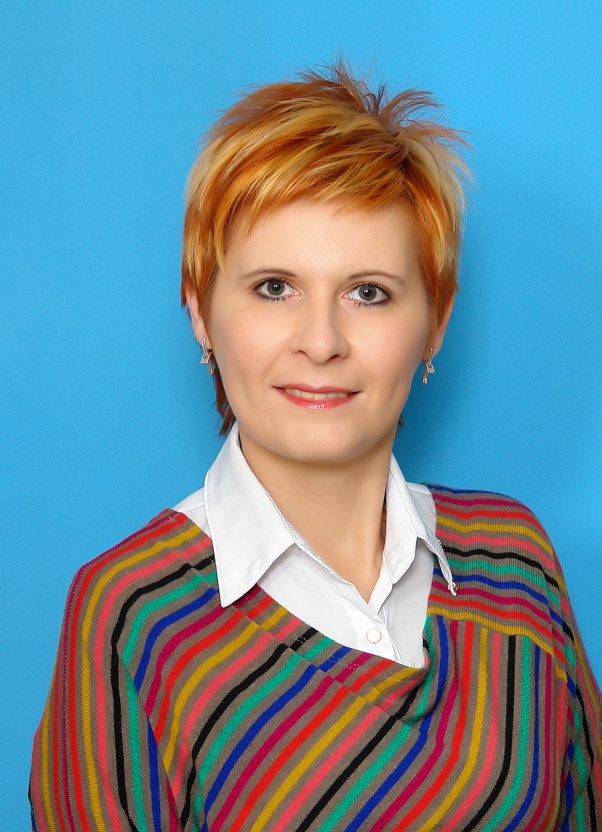 Малахова 
Любовь Ивановна
 воспитатель МБДОУ МО
 г. Краснодар «Детский сад № 175»
Шилина 
Галина Ромутисовна
 учитель-логопед МБДОУ МО  
г. Краснодар «Детский сад № 175»
Цель – повышение компетентности родителей в вопросах  всестороннего развития личности ребенка  с ОНР при подготовке детей к школе:

  развитие памяти, мышления, мыслительных операций классификации и обобщения, восприятия, воображения, связной речи;
  формирование пространственных и пространственно-временных представлений; 
  обогащение и уточнение словаря;
  совершенствование фонематического восприятия и формирование основ звукового анализа и синтеза; 
 развитие мелкой моторики руки, зрительно-моторной координации; формирование компонентов произвольной регуляции (умения действовать  по словесной инструкции взрослого, по заданному образцу), произвольности психических процессов;
  формирование учебной мотивации; развитие любознательности
Запросы родителей к ДОО в подготовительной к школе группе
Подготовка детей к школе – 35%
Физкультурно-оздоровительные услуги –20%
Коррекционно-логопедические услуги -20%
Обучение английскому языку – 9%
Художественно-эстетическое развитие -  9%
Развитие музыкальных способностей -4 %
Обучение  работе на компьютере -  3%
Тематический план совместной деятельности родителей и детей
Занятие 1. Особенности психофизической готовности детей к школе.
Занятие 2. Что такое произвольность?
Занятие 3. Развитие психических процессов в старшем дошкольном возрасте.
Занятие 4. С чего начинать обучение в семье?
Занятие 5. Социально-личностная готовность к школе.
Занятие 6. Развитие коммуникативных навыков.
Занятие 7. Что такое адаптация к школе?
Откуда дети берут информацию?
Непосредственный опыт общения с окружающим миром (20%)
Опосредованное, но бессистемный опыт, полученный из информационных источников
(80%)
Ожидаемый результат совместной проектной  деятельности
Улучшение взаимоотношений и взаимопонимания родителей с ребенком, которые способствуют изменению места  ребенка в жизни родителей.
Осознание  родителями  значимости своей воспитательной деятельности, повышение родительской ответственности при переходе на следующий этап развития ребенка.
Создание позитивного «образа ближайшего будущего» для уверенного вхождения родителей и детей в мир школы.
Повышение педагогической компетентности родителей в отношении готовности и адаптации детей к школьному обучению.
Освоение родителями конкретных умений в воспитании и развитии ребенка в подготовительной к школе группе.
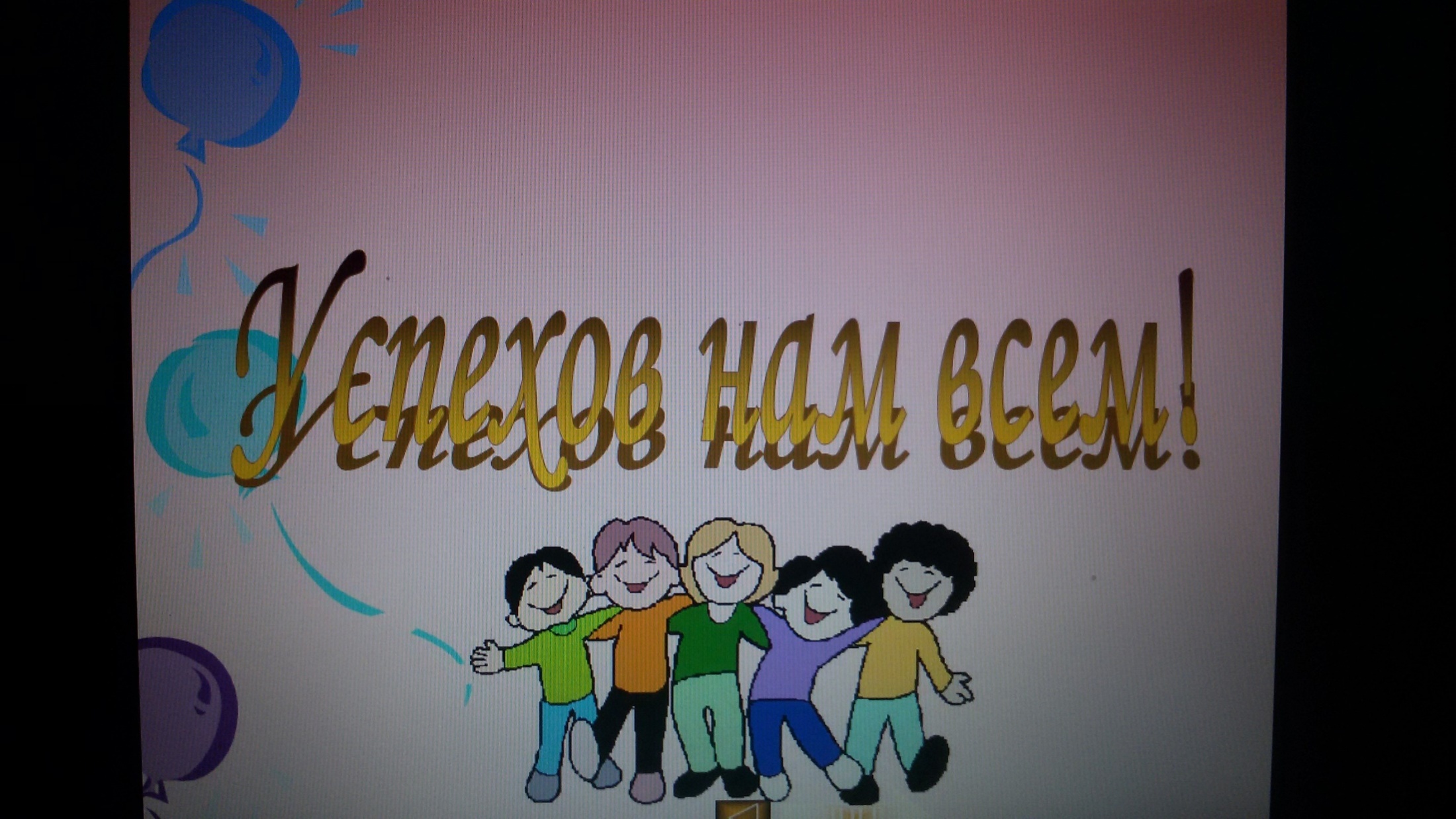